The Expanding Universe
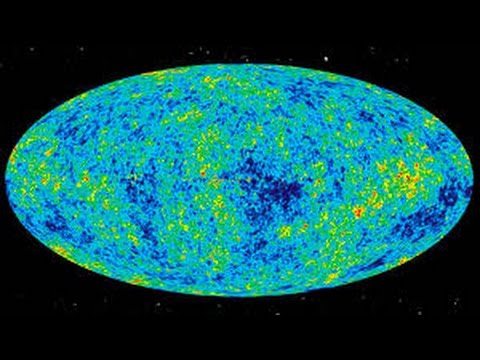 Cosmos Episode 1
WRKST
http://www.dailymotion.com/video/x3mozkp
Netflix.com
http://www.disclose.tv/action/viewvideo/176837/Cosmos_A_Spacetime_Odyssey_Season_1_Episode_12_S1E12_The_World_Set_Free_Full/
http://www.fox.com/watch/183733315515
ASTRONOMY & COSMOLOGY
Study of the Universe
How did the Universe form?
BIG BANG THEORY:  The Universe began when a dense point of matter exploded 13.7 billion years ago.
Supporting Evidence
Hubble Telescope:  Discovers the “Red Shift”:  All of the galaxies are moving away from each other.
The Universe is still EXPANDING.
As stars move farther away, their light gets shifted toward the red wavelength.
Formation of Galaxies
Galaxy:  Hundreds of billions of stars.
3 Types of Galaxies:
Irregular: Just like it sounds
Elliptical: Central Disk, oval-shaped.
Spiral: Central Disk with “arms”
Our galaxy is the MILKY WAY
Galaxies are the result of left-over material from the Big Bang.
Milky Way: Spiral Galaxy (Central disk with “arms”)
Elliptical Galaxy (oval-shaped)
Irregular Galaxy
Birth of Stars
Birth:  Huge clouds of gas called nebula
Ingredients:  Nuclear fusion: H to He.
Birth Weight:  Larger the star, hotter the temperature.
Properties of Stars
Size:  Dwarf, Main Sequence, Giant
Density:  Bigger stars die out faster
Temperature:  hotter stars – blue/white
                          cooler stars – yellow/red
Properties of Stars
Brightness (LUMINOSITY): Brightness of stars compared to SUN.
Higher Luminosity = More Energy Output.
Apparent Magnitude: Brightness of stars as observed from Earth.
Absolute Magnitude:  Brightness of stars if they were all the same distance from the Earth.
6 “groups” of stars
Blue Supergiants (Very large and hot)
Supergiants (Very Large)
Red Giants (Large, but not that hot)
Main Sequence (Includes the Sun)
White Dwarfs (Small, but hot)
Red Dwarfs (Small and not very hot)
p. 15, ESRT
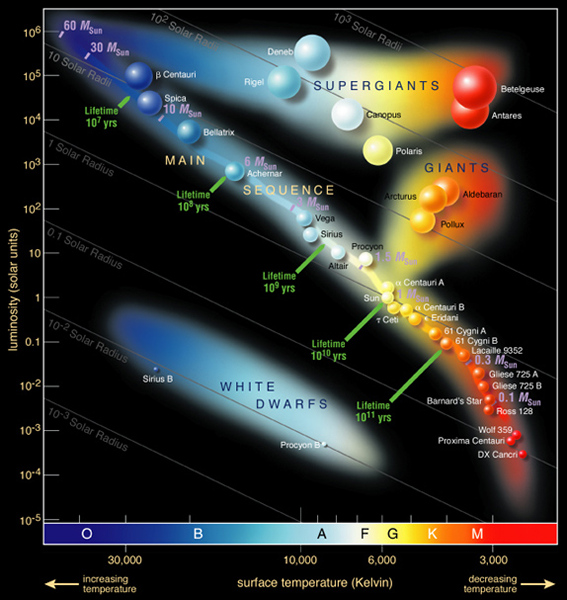 Video (size of stars)
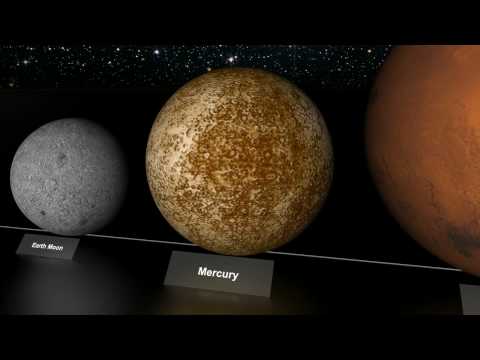 Star Song
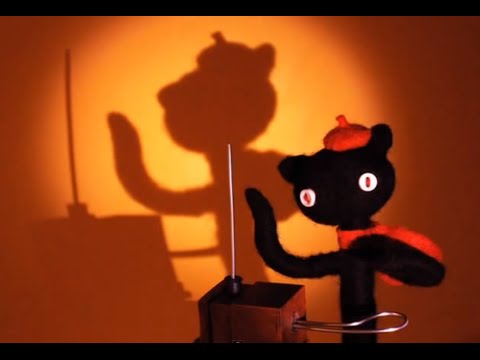 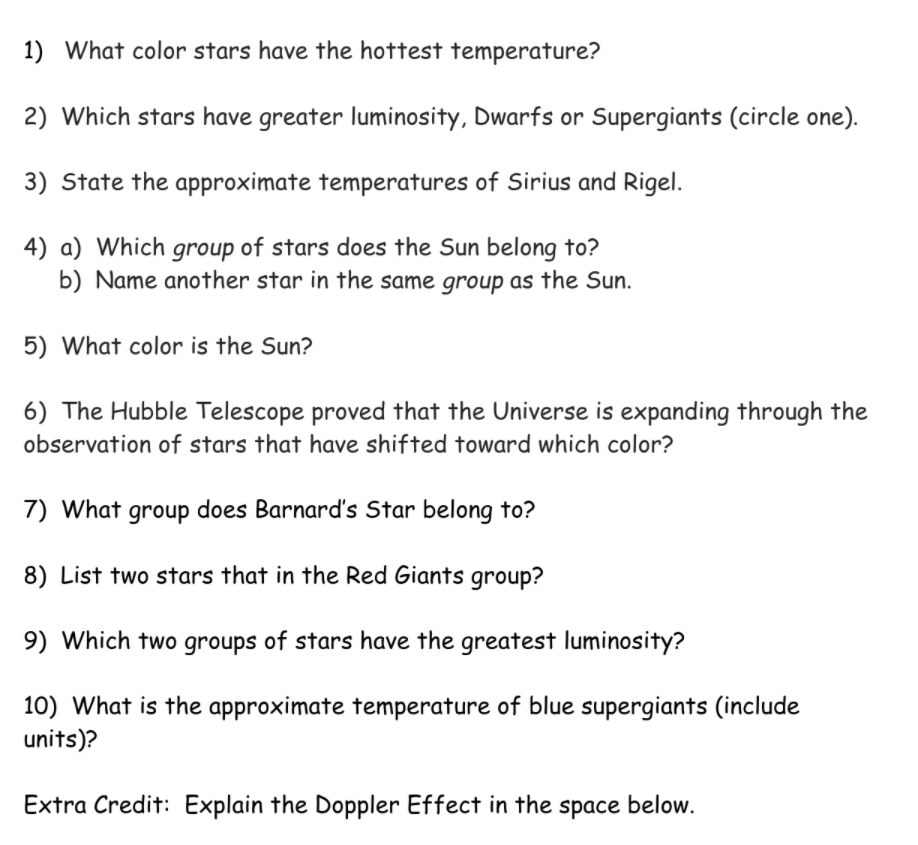 p. 15, ESRT
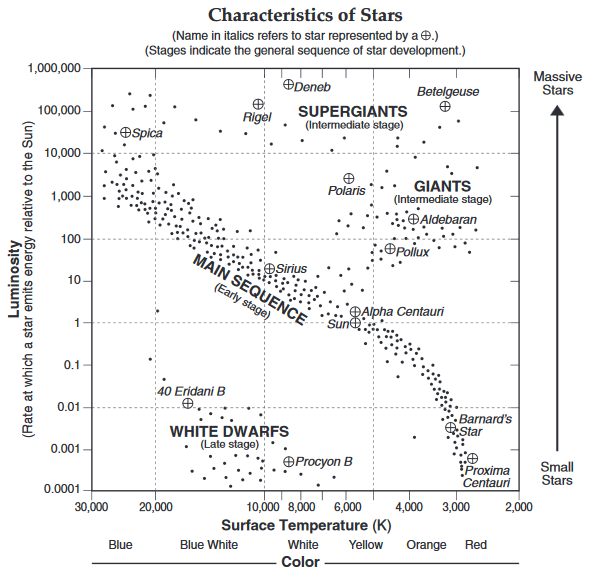 How are stars formed?
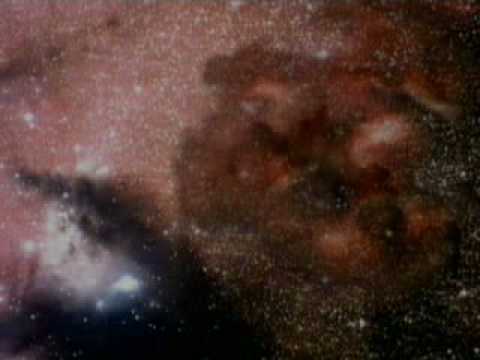 How are stars formed?
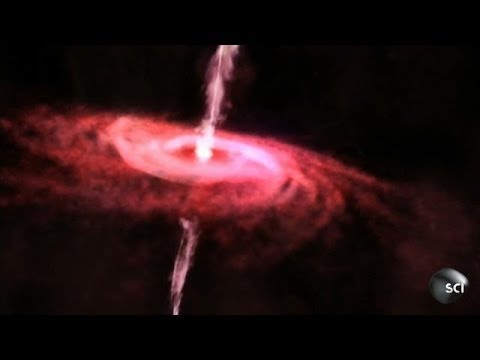 Twinkle Twinkle...
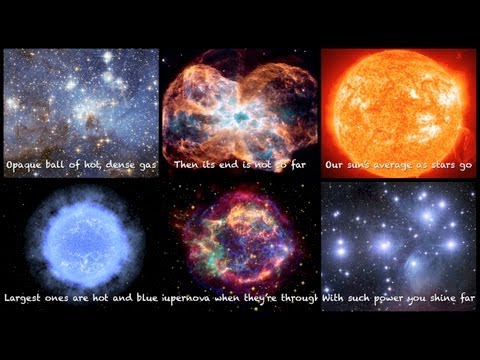 Video
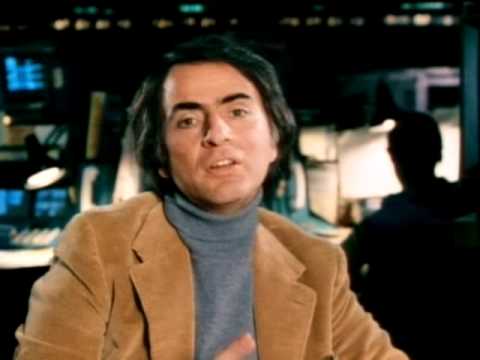 Star Video
https://www.spacetelescope.org/videos/heic1118a/
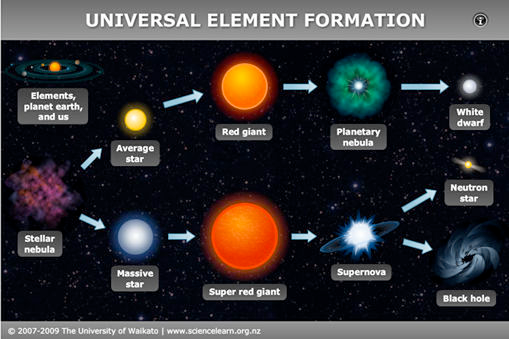 Super Moon
http://www.space.com/34696-supermoon-science-nasa-explains-what-s-rare-about-luna-in-nov-2016-video.html
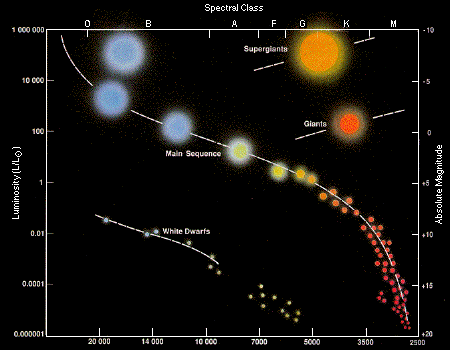 Birth of Stars
Can you describe in your own words the process of stars?
How far away distant galaxies are.
http://www.theatlantic.com/technology/archive/2012/05/how-do-we-know-how-far-away-distant-galaxies-are/257787/
Light Video (Year of Light)
https://www.youtube.com/watch?v=_DbJSez1q2g
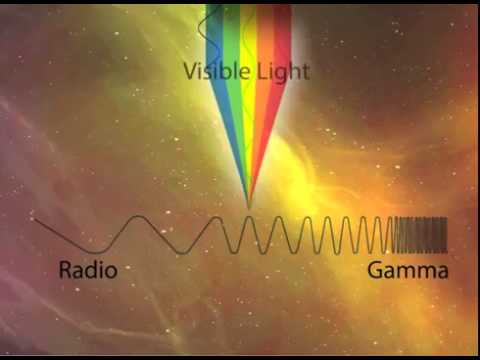 Cosmos: Hiding in the Light (5)
16:00, q. 12
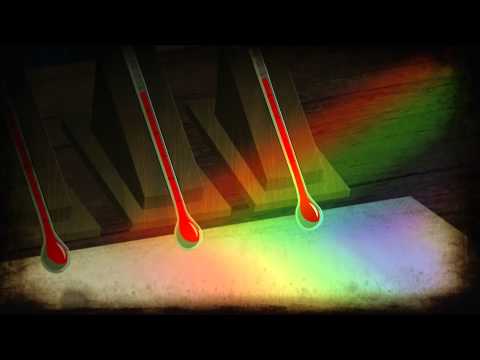 P. 14 ESRT / Turn and Talk
EM Spectrum
Pass around Sun in different wavelengths
Which has a higher wavelength?
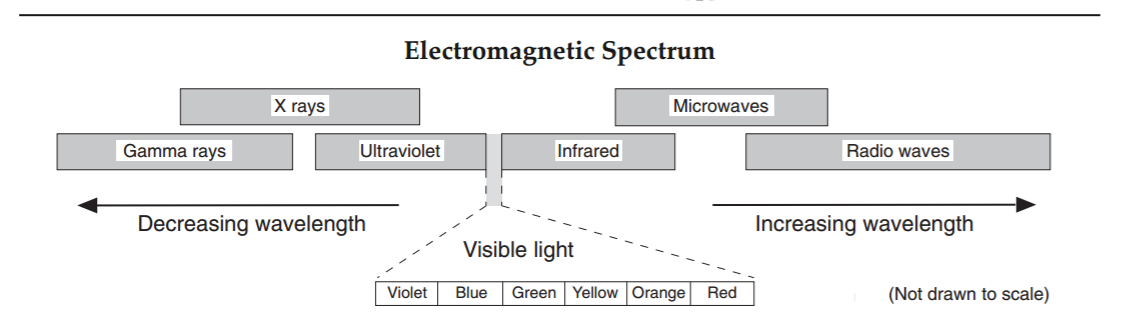 Planet Formation Video
http://www.nbcnews.com/science/space/radio-telescope-gets-best-ever-view-planetary-birth-n242741
OUR SOLAR SYSTEM
Contains the SUN, eight planets, their moons, and asteroids and comets.
Two types of planets
TERRESTRIAL:  Earth-like, small, rocky crust.
Mercury:  No atmosphere, many craters
Venus:  Thick, hot atmosphere of CO2 
Earth:  You see it everyday
Mars:  Red dust and rock surface, Very cold
Mars
Venus
Jovian Planets:  Very Large, gaseous, low density.
Jupiter:  Giant Red spot, has 4 moons
Saturn:  Rings (Moon dust)
Uranus:  Tipped on its side, South Pole is pointed at the sun.
Neptune:  Faint rings, very high speed winds.
ESRT p. 15
Far from sun, year, day, orbit, size, mass, density
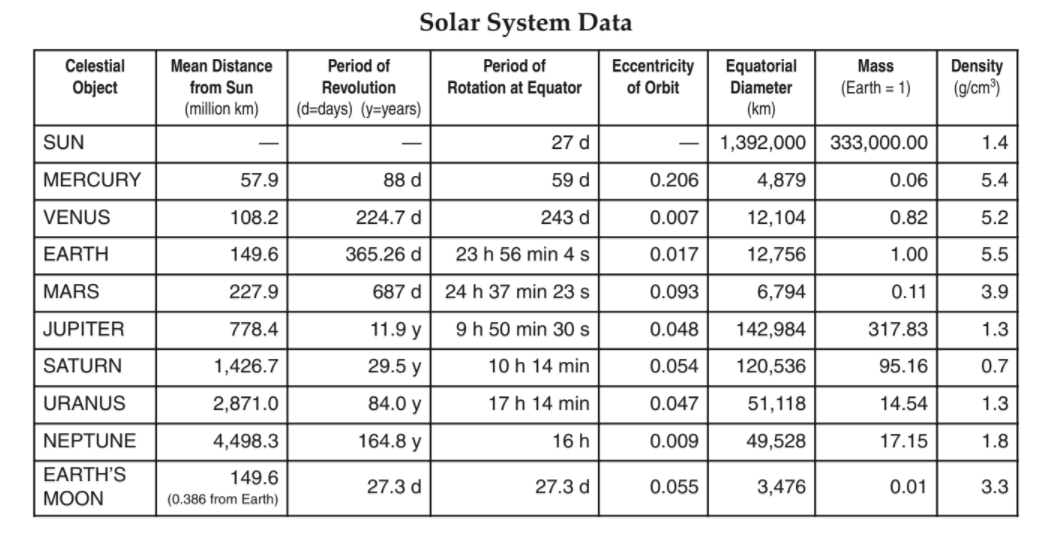 PLUTO
Is no longer considered a planet.  It is a moon that escaped from Neptune.
Saturn
Comets
Balls of ice and dust.  The center “nucleus” is surrounded by a hazy cloud called the “nucleus”, and is followed by a tail.  Due to solar winds, the tail always points away from the sun.
Haley’s Comet appears every 76 years, last seen in 1994.
Meteors
Meteoroid:  Chunk of rock floating in Space.
Meteor:  A chunk of rock that burns/glows as it enters the Earth’s atmosphere.  Also called a “Shooting Star”.
Asteroid’s are bigger than meteors.
Meteor Showers:  occur when Earth travels through a cloud of space debris.
Meteorite:  Chunk of space rock that does not burn up completely, and lands on Earth.
Geocentric Model
Ptolemy (Greek Astronomer) proposed that Earth is the center of the solar system.
Believed the Earth stays still, and that all objects (sun, stars, moon, etc.) revolved around us.
Did not explain planetary movements, nor the CORIOLIS EFFECT.
Heliocentric Model
Copernicus proposed that the sun was the center of the solar system.
The Earth revolves around the sun, and rotates on its axis (explains day and night).
Explains the coriolis effect.
Explains Retrograde Motion: Planets move from west to east, except when planet is passed by the Earth - causes the planet to appear to move backwards.
Video
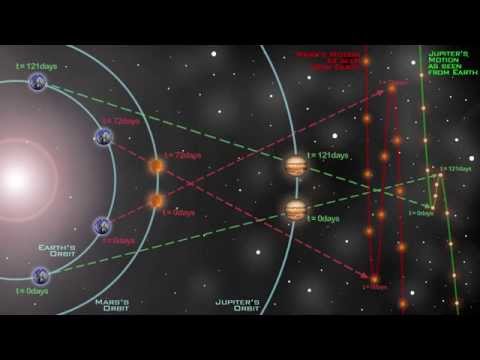 Better Video
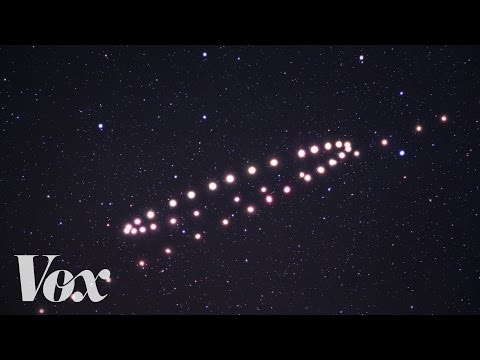 “Retrograde Motion”